Презентація курсу
«АКТУАЛЬНІ АСПЕКТИ ВИВЧЕННЯ УКРАЇНСЬКОГО НАЦІОТВОРЕННЯ В НОВІТНІЙ ІСТОРІОГРАФІЇ»
ЗМІСТ
1). Формування модерної української нації.
Поняття «нації»;
Генеза української нації; 
Ґенеза націй: модерністський підхід та примордіалістська версія.
 2).Регіональний чинник у процесі націотворення
 3).Історіографія проблеми.
Термін «нація»: походження
Слово «нація» походить від латинського natio  ((рід, плем’я). 
	Спочатку термін мав дещо зневажливий зміст . У Давньому Римі «націями» називали групи чужинців . Згодом почали ототожнювати з місцем народження. 
	В історичних хроніка Середньовіччя  воно вживалося тоді, коли йшлося про віддалені, малознайомі народи, культура яких була чужою.
	Досить поширеним слово «нація» у середні віки було також в університетах. «Нації» складалися за принципом спільного географічного походження та мови. 
	На думку американської дослідниці Лії Ґрінфелд, приблизно в XVI ст. відбулося перше кардинальне зрушення у вживанні терміна «нація». В Англії його почали застосовувати щодо населення цієї країни, воно стало синонімом слова «народ».
Одна з головних ознак сучасного українського суспільствознавства полягає в тому, що не існує згоди щодо поняття «українська нація», від якого можна було б відштовхуватися в конкретних (історичних, соціологічних тощо) дослідженнях. 
	За цієї ситуації дослідники або ж взагалі не дають визначення, покладаючись на те, що з їхньої системи аргументів аудиторія сама зрозуміє, про що саме йдеться,
«УКРАЇНСЬКА НАЦІЯ»
українська  етнічна  нація
українська політична нація
українська  етнічна  нація
причин, через які «етнічний» компонент нерідко переважає у розумінні «нації» в Україні: 
тривала бездержавність українців (за цих умов політично-етатистська версія нації, очевидно, не мала шансів на успіх), 
вплив народницьких традицій в сучасному суспільствознавстві, 
інерція радянських часів, коли панувала етнологічна концепція нації 
розуміння «нації» пов’язане також із тим, що воно змішується з поняттями «етнос» і «етнічна спільнота»,
Я. Й.Грицак
«…вибір концепції національної ідентичності (етнічної чи політичної) залежить від типу еліти, яка приходить до влади.    Якщо це культурницька еліта, вона має схильність вибирати етнічну концепцію. Політичній концепції нації віддають перевагу адміністративні еліти. Особливістю України є те, що у її випадку обидва типи місцевих еліт зробили вибір на користь політичної концепції нації…»
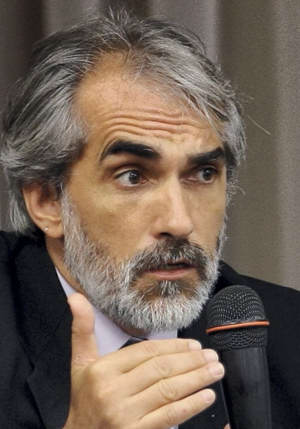 «об’єктивні» ознаки «нації»
зміст, який вкладається в поняття «українська нація»
«суб’єктивні» ознаки «нації»
«об’єктивні» ознаки «нації»
економічне життя
територія
мова
примордіалістська версія
модерністський підхід
Ґенеза націй
Модерністи
Примордіалісти
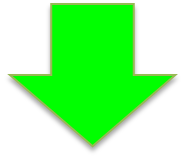 Ентоні Сміт	
Ерік Гобсбаум		                 
Бенедикт Андерсон
Олександр Оглоблин
Богдан Кравченко
Едвард Шилз
Ярослав Ісаєвич
Ярослав Дашкевич
Модерністи
Основне, що відрізняє модерністські версії націогенези українців, — це, 
      по-перше, переконання в тому, що остання розпочалася саме в модерну добу, причому «нижня» хронологічна межа націогенези досить чітко окреслюється кінцем XVIII — початком XIX ст.; 
     по-друге, увага передусім до «суб’єктивних» чинників становлення української нації.
Складові модернізації 
           (концепція Ернеста Гелнера)
- швидкий промисловий розвиток;
- впровадження ринкових відносин;
- формування індустріального суспільства;
- формування соціальної структури;
- “соціальна мобілізація” стимулює зростання національної свідомості;
- здобуття нацією державного суверенітету
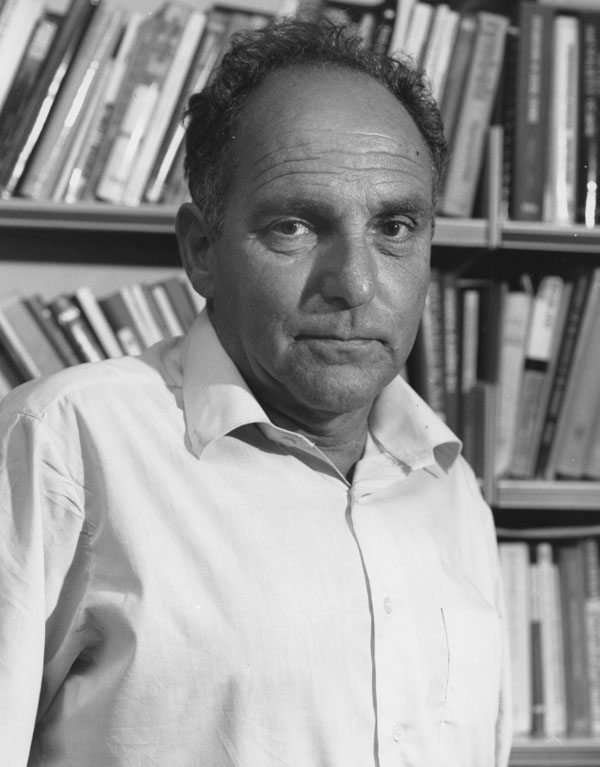 Позиція німецького  історика А. Каппелера
Ідея нації в модерну добу є найважливішою складовою ідеології.
Нація — явище модерної доби
Модерна нація — масовий, а не елітарний феномен
Головні процеси,що становлять сутність формування модерної української нації (Оглоблін)
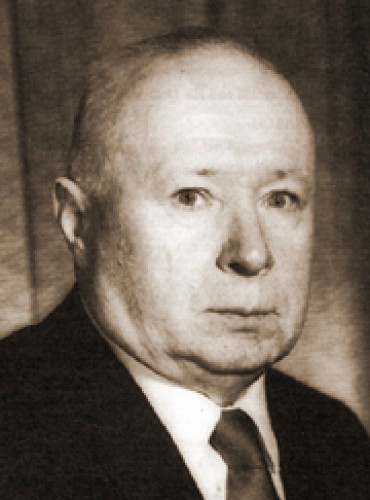 1) подолання історичної роз’єднаності окремих українських регіонів;
 2) процес економічної інтеграції українських земель;
 3) вироблення української політичної лінії, формування української національної ідеї
 4) формування української провідної верстви;
 5) формування нової соціальної структури;
 6) відродження (нац. і культ.)
Роман Шпорлюк: 
       "Модерна нація починається зі слів: "Ми різні, але всі - українці"
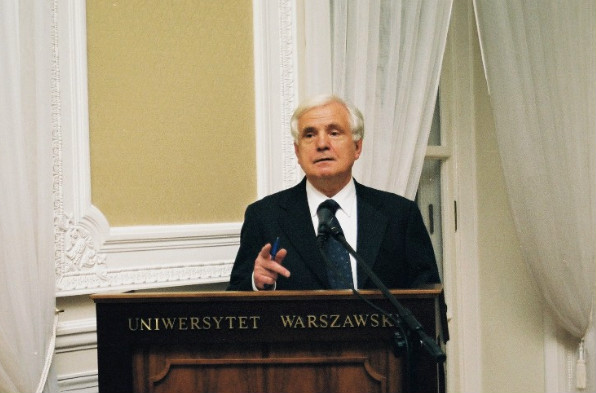 Етапи процесу формування модерної української нації
XIX ст. – 1917 р.  
 1917-1922 рр.	
 радянська доба
 доба  незалежності
Позиція примордіалістів
1. Нації утворюються не «з нуля», а на основі етнічних спільнот, реальних, чи «сконструйованих», «винайдених» іт. ін.
2. Етногенеза пов’язана з націогенезою через певні елементи культурної тяглості (символи, міфи, традиції).
3. Ці елементи культурної тяглості якісно змінюються, особливо в період націотворення, коли вони набувають інструментального значення.
Леонід  Залізняк
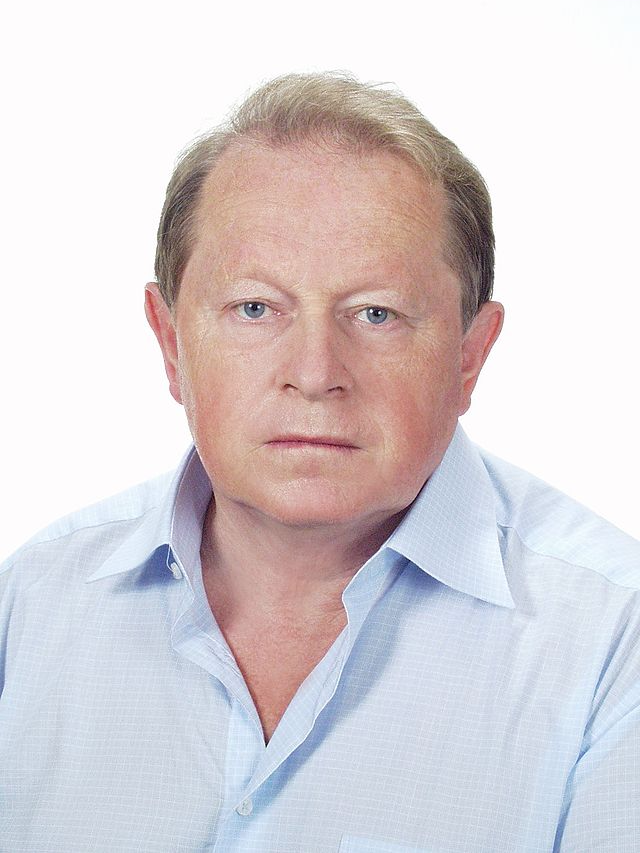 стверджує, що «сучасні українці генетично пов’язані з людністю Південної Русі, на відміну від більшості білорусів та росіян, які належать до іншого антропологічного типу... за етнічними ознаками були праукраїнцями»
Дослідник А. Пономарьов
«Етап формування українського етносу, пов’язаний з етнонімом «русь», формування української нації — із самоназвою «українці».
    За часом перший етап охоплює історію до XII ст., другий розпочинається з XII ст., тобто від того часу, коли етнос утворив державу».
Ярослав Дашкевич
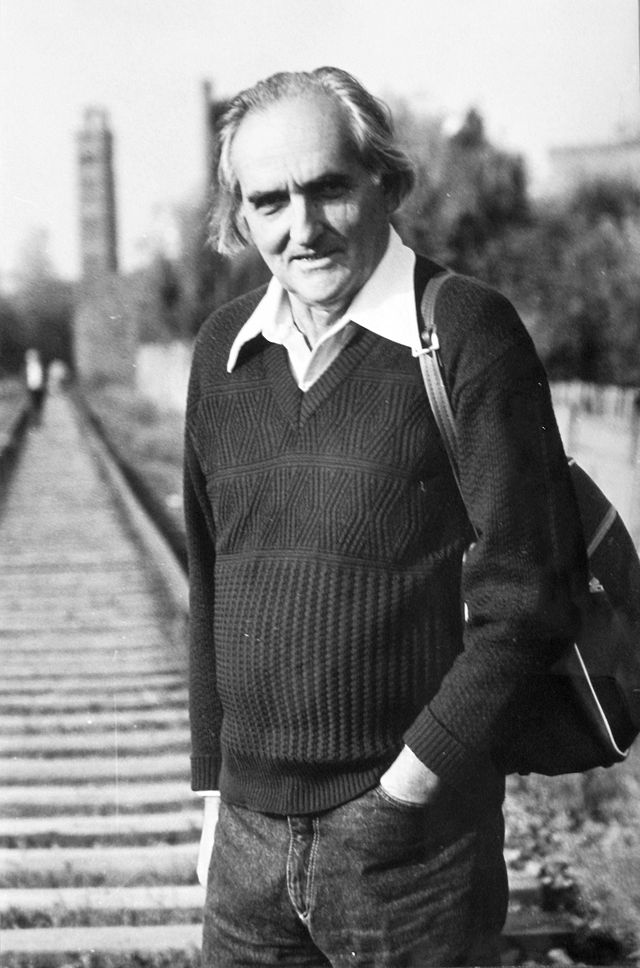 «…в період Київської Русі існувала нація під назвою «русь…».
«Етнонаціональна» єдність за Я. Дашкевичем
Соціокультурна єдність (єдиний язичницький пантеон, а згодом — спільна християнська релігія).
 Єдність історії та сучасного досвіду. 
Колективна ідентичність .
Почуття солідарності .
Іван Павлович  Лисяк-Рудницький
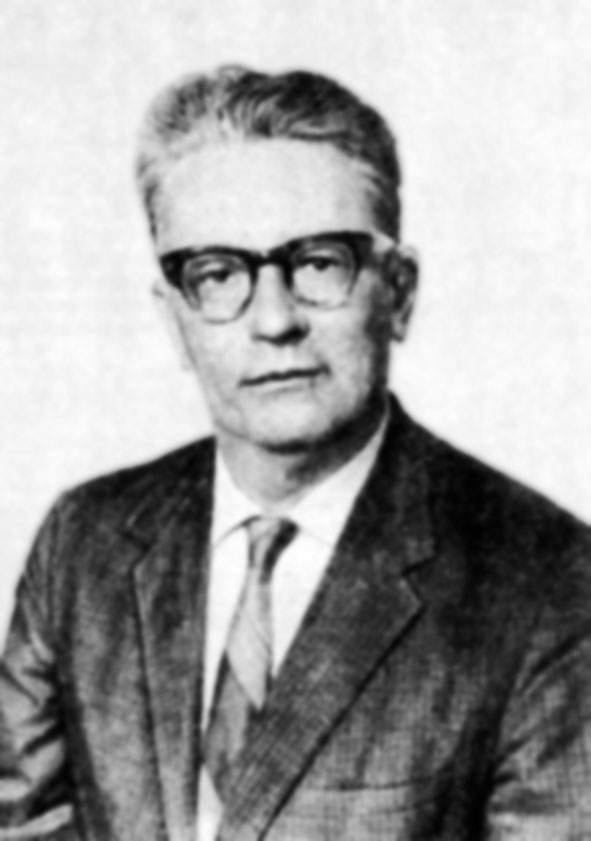 (1919, Відень — 1984, Едмонтон)
Історик української суспільно-політичної думки, політолог, публіцист.
Теорія формування української нації 
І. Лисяка-Рудницького
Об’єднав елементи модерністської і примордіалістської теорій
Українська нація поставала тричі
з XIX ст. – модерна нація
до Люблінської унії існувала руська нація
у козацьку добу – 
козацько-українська нація
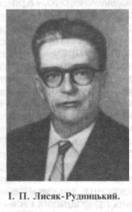 Визнає існування генетичного зв'язку між трьома етапами
Вирізняє історичні та неісторичні нації
Українська нація – неісторична, мала перерви у націоґенезі
Ярослав Грицак:
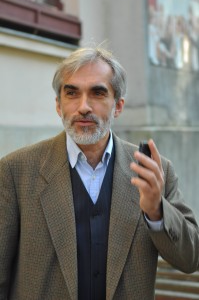 Об’єднав елементи модерністської і примордіалістської теорій;
	Обґрунтував існування домодерної (XVI – XVII ст.) і модерної (XIX – XX ст.) української нації.
етнічна ідентичність
Шляхи формування    національної ідентичності
політична ідентичність
Регіональний чинник у процесі націотворення
Регіональна різноманітність України знайшла відображення у працях українських істориків ХІХ – початку ХХ ст.
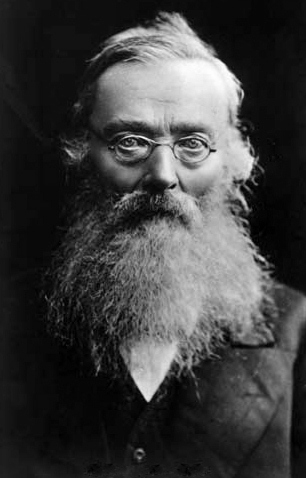 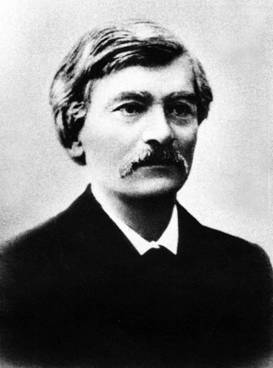 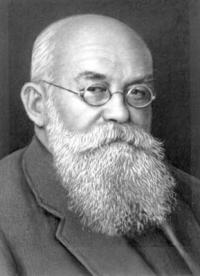 М. Костомарова
В. Антоновича
М. Грушевського
В  "Листах до братів-хліборобів" відомий український історик В. Липинський вбачає причину регіональної розмаїтості, передусім, в географічному положенні України, через яку століттями проходив рухомий кордон між Сходом і Заходом: "... На своїй землі, і по нашому живому тілі відбувається весь час пересування цієї рухомої границі то дальше на Схід, то дальше на Захід. Наслідком оцих постійних вівісекцій виробились у нас значні культурні різниці між поодинокими нашими краями"
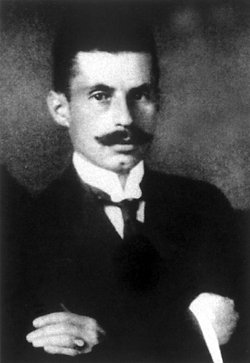 В українській історіографії , як  і в 
  російській також не склалося домінуючої точки зору щодо змісту базових понять, які застосовуються в регіоналістиці і краєзнавстві. 
      Досить часто поняття історичний регіон продовжує використовуватися як синонім поняття край. Це дає підставу для ототожнення історичної регіоналістики з історичним краєзнавством.
Історико-географічні регіони України
(за Я. Верменич)
Правобережна Україна (Київщина, Волинь, Поділля)
Західна Україна (Галичина, Буковина)
Закарпаття (Холмщина, Підляшшя)
Лівобережна Україна (Чернігівщина, Полтавщина)
Слобідська Україна (Харківщина, Сумщина)
Південна Україна (Запорожжя, Причорномор’я
(Таврія), Приазов’я, Бессарабія)
За О. Оглобліним
Лівобережна Україна
Правобережна Україна
Західно-українські землі
Південно-східна Україна
Південна Україна
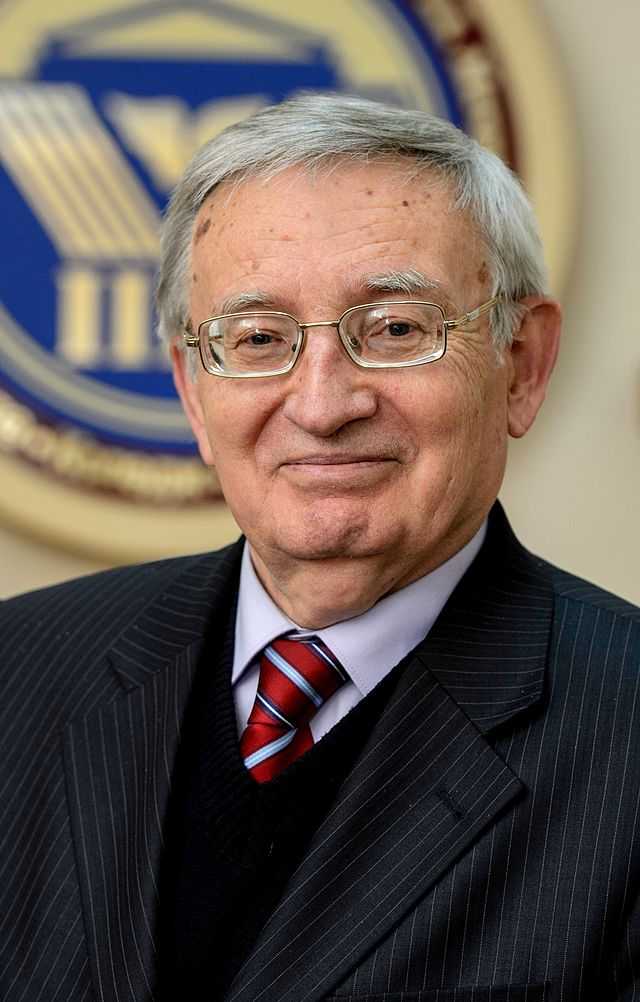 Сучасний дослідник Володимир   Дергачов дає дещо іншу трактову регіональної розмаїтості. 
      В своїй монографії "Геополітика" він відносить Україну до типових рубіжних держав, в межах якої зійшлися "краї" трьох величезних геополітичних, соціокультурних і геоекономічних просторів.
В. Дергачов
Західноєвропейський                Західна Україна 
Східноєвропейський                  Східна Україна 
Середземноморський                Південна Україна